フェーズ毎のアクションと分岐条件を明確にする
目次
各フェーズで実行すべきアクションのシナリオの作成
実行アクションと分岐の簡易設計
まずはテキストベースで分岐と実行内容を検討してみましょう
チャート図で具体化
テキストベースの分岐をチャート図で表現し、抜け漏れを確認しましょう
2
実行アクションと分岐の簡易設計
3
各フェーズアクションの検討フォーマット
フェーズの条件
▼分岐とアクションの検討
スタートアクションの内容の記載

分岐1
分岐1でのアクションの記載

分岐2
分岐2でのアクションの記載
STEP2で検討したフェーズ指標を具体化して記載
シナリオのゴール
このフェーズのゴールを記載
内容の方針
ゴールを目指すために実行する内容を記載
4
興味フェーズアクションの検討(サンプル)
フェーズの条件
▼分岐とアクションの検討
①資料ダウンロード
具体的な事例や商品の機能案内といった関心層向け資料の案内メールの送信

申込みまで実施
比較・検討フェーズへ

URLをクリックしてフォームまで到達したが申込み無し
入力再開のリマインドメールの送信
※反応が無い場合は継続的に毎週案内メール送信(対応変更なし)
半年以内に
メール内URLを3回以上クリック
ホワイトペーパー等興味フェーズ向け資料をダウンロード
シナリオのゴール
関心フェーズ向け資料をダウンロードしてもらう
セミナーやウェビナーに参加してもらう
内容の方針
関心フェーズ向け資料や記事の案内メール送信
ウェビナーやセミナー案内メール送信
5
関心フェーズアクションの検討(サンプル)
フェーズの条件
▼分岐とアクションの検討
①資料ダウンロード
ダウンロードしたリードへ直近の「事例・機能紹介」ウェビナー・セミナーの案内メールを送信

②セミナー・ウェビナー参加
参加者に対してサンクスメールの中でトライアルを案内
申込みまで実施
比較・検討フェーズへ
メールを開封したが申込みなし
継続的に毎週案内メール送信
URLをクリックしてフォームまで到達したが申込み無し
入力再開のリマインドメールの送信
半年以内に
事例等の関心フェーズ向け資料をダウンロード
セミナーやウェビナーに参加
シナリオのゴール
トライアルに申し込んでもらう
内容の方針
資料ダウンロードした人
セミナー・ウェビナーへの参加誘導
セミナー・ウェビナー参加者
トライアル申込みへの誘導
6
チャート図で具体化
7
チャート図記載フォーマット例
フェーズの条件
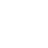 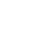 スタートアクションの記載
STEP2で検討したフェーズ指標を具体化して記載
分岐1の記載
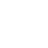 要素を満たす
要素を満たさない
要素を満たさない場合のアクション
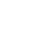 シナリオのゴール
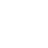 アクションの実行
このフェーズのゴールを記載
分岐2の記載
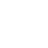 要素を満たす
要素を満たさない
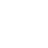 アクションの実行
内容の方針
継続的なメール送信(何もしない)
ゴールを目指すために実行する内容を記載
8
興味フェーズのチャート図検討
フェーズの条件
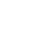 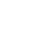 関心フェーズ向け資料案内メールや
ウェビナー/セミナー案内メール送信
半年以内に
メール内URLを3回以上クリック
ホワイトペーパー等興味フェーズ向け資料をダウンロード
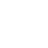 申込み無し
申込み有り
メールURLクリック
(フォーム到達)
シナリオのゴール
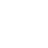 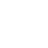 関心フェーズへ
関心フェーズ向け資料をダウンロードしてもらう
セミナーやウェビナーに参加してもらう
クリック有
クリック無
リマインド
メール送信
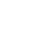 何もしない
(継続的なメール送信)
内容の方針
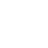 関心フェーズ向け資料や記事の案内メール送信
ウェビナーやセミナー案内メール送信
申込み有り
申込み無し
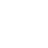 何もしない
(継続的なメール送信)
関心フェーズへ
9
関心フェーズ毎のシナリオの検討①
フェーズの条件
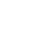 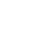 資料ダウンロードした方に対して
事例や機能セミナー/ウェビナーの案内メール送信
半年以内に
事例等の関心フェーズ向け資料をダウンロード
セミナーやウェビナーに参加
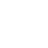 申込み無し
申込み有り
メールURLクリック
(フォーム到達)
シナリオのゴール
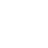 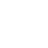 シナリオ②へ
トライアルに申し込んでもらう
クリック有
クリック無
リマインド
メール送信
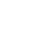 何もしない
(継続的なメール送信)
内容の方針
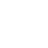 資料ダウンロードした人
セミナー・ウェビナーへの参加誘導
セミナー・ウェビナー参加者
トライアル申込みへの誘導
申込み有り
申込み無し
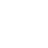 何もしない
(継続的なメール送信)
シナリオ②へ
10
関心フェーズ毎のシナリオの検討②
フェーズの条件
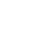 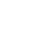 セミナー・ウェビナー参加者へ
トライアル案内メール送信(参加後1回)
半年以内に
事例等の関心フェーズ向け資料をダウンロード
セミナーやウェビナーに参加
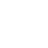 申込み無し
申込み有り
メールURLクリック
(フォーム到達)
シナリオのゴール
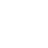 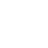 比較・検討フェーズへ
トライアルに申し込んでもらう
クリック有
クリック無
リマインド
メール送信
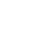 何もしない
(継続的なウェビナー/セミナー案内メール送信)
内容の方針
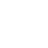 資料ダウンロードした人
セミナー・ウェビナーへの参加誘導
セミナー・ウェビナー参加者
トライアル申込みへの誘導
申込み有り
申込み無し
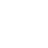 何もしない
(継続的なウェビナー/セミナー案内メール送信)
比較・検討フェーズへ
11